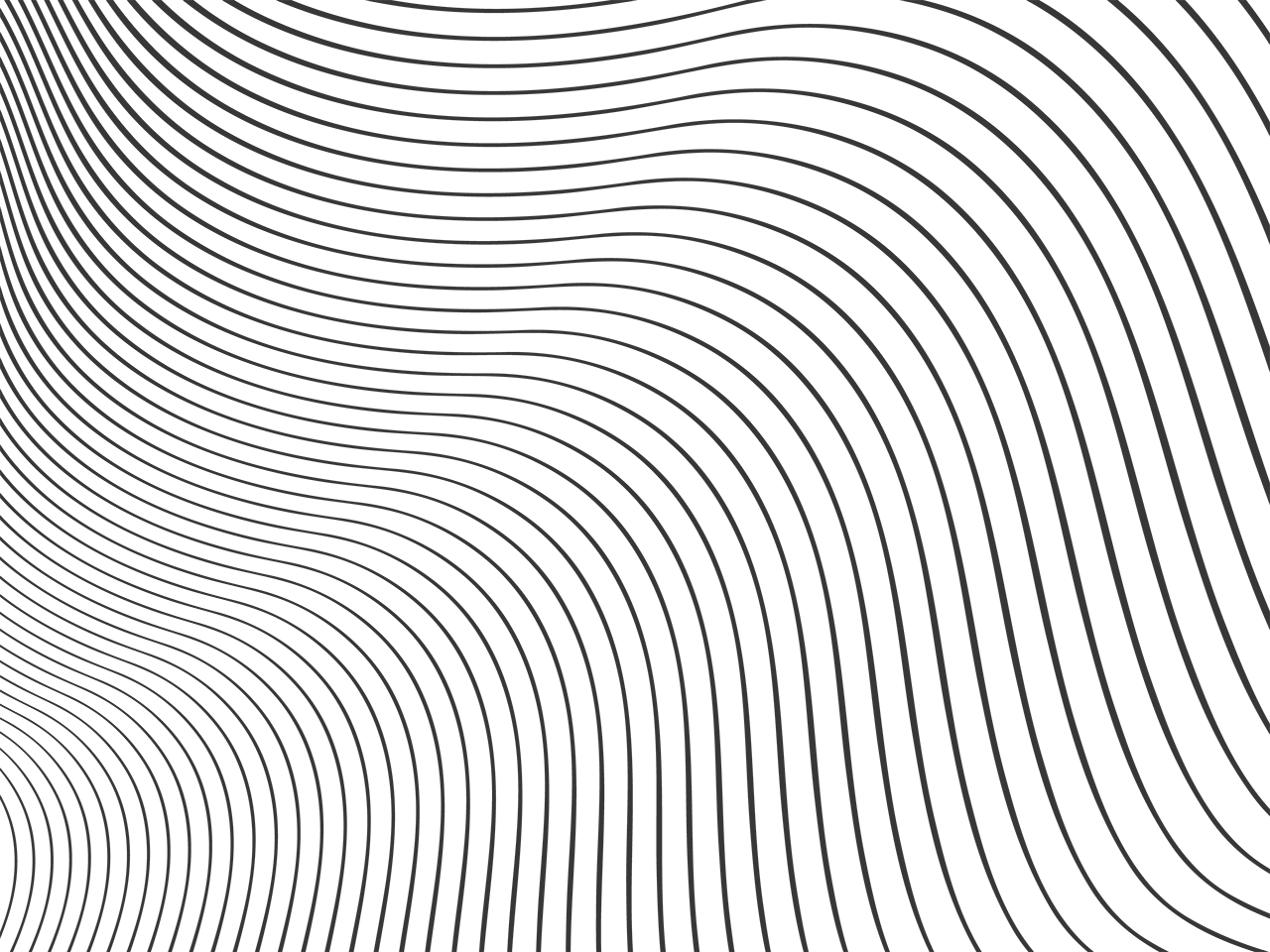 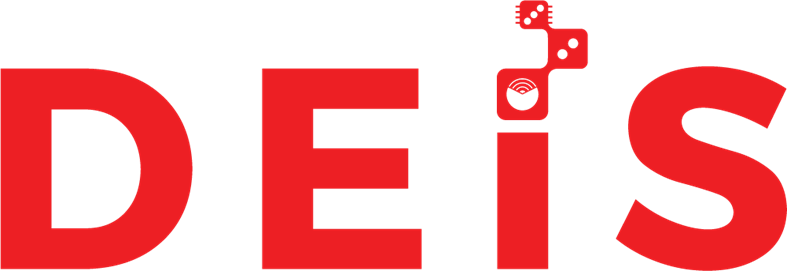 DISTRIBUTED, EMBEDDED AND INTELLIGENT SYSTEMS
NAME                                                 PHOTO        name@cs.aau.dk
Phone: 9940 xxxx
Klik for at tilføje undertitel, navn mv.
NAME                                                 PHOTO    name@cs.aau.dk
Phone: 9940 xxxx
Department of Computer Science
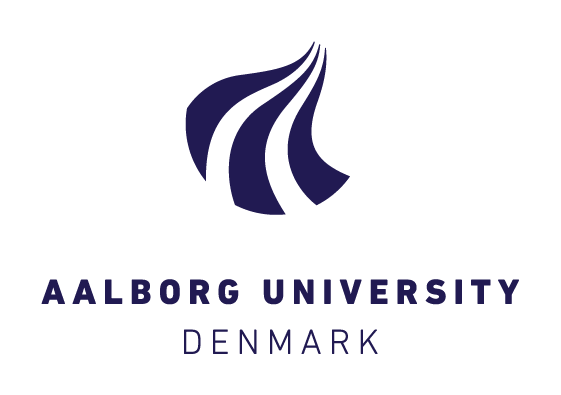